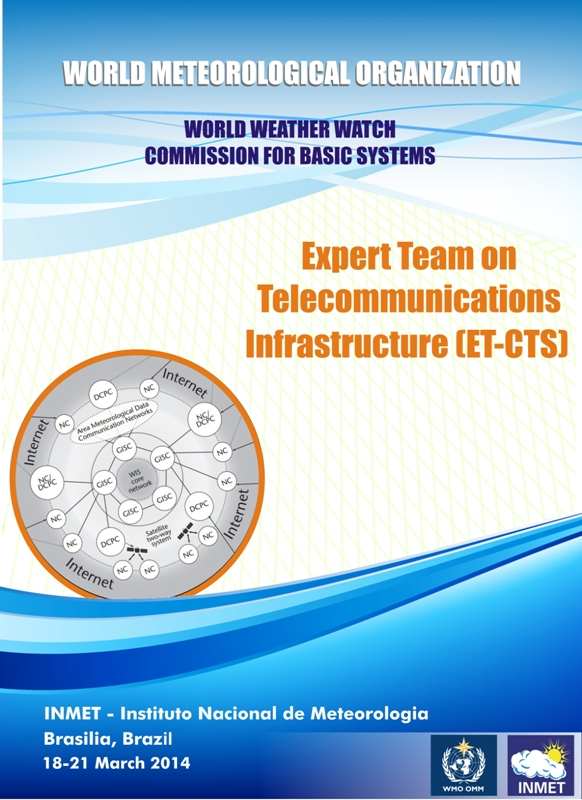 GISC Status
WIS Portal based on a commercial solution 
Configured as a cluster.
Data exchange from RTH Message Switching System
Not connected to the RMDCN yet
Bilateral agreement with MeteoFrance and DWD to exchange data over the Internet
Started conversation with RTH Exeter to establish an Internet connection too.
GISC Status
WIS Portal based on a commercial solution 
Configured as a cluster.
Audited in April 2013
Semi Operational
GISC backup: Washington (planned)
Main obstacles for full operation
Lack of human resources (difficulties finding qualified staff or hire new people)
Regional and local advertisement
RMDCN connection
RTH Status
WASHINGTON
MESSAGE SWITCHING
FTP SERVER
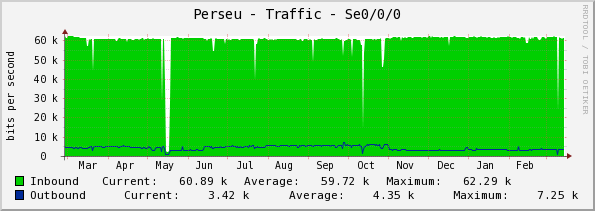 POINT-to-POINT
64 kbps
WMO tcp
INPUT:  ASC=787.448 – 27 MB;  BIN=8.889 – 308 MB  
OUTPUT:  ASC=1.053 – 1.3 MB; BIN=646 – 2.2 MB
25/02/2014
MESSAGE SWITCHING
FTP SERVER
BRASILIA
RTH Status
MW Cluster
ANTI VIRUS
ANTI VIRUS
SELINUX
IPTABLES
IPS/IDS
FIREWALL
INTERNET
or
point-to-point
FTP SERVER
ANTI SPAM
SELINUX
IPTABLES
INTERNET
RTH Status
DWD, METEOFRANCE
MESSAGE SWITCHING
FTP SERVER
DWD
INPUT: ASC=1.486 – 3,7 MB - FILES = 179
OUTPUT:  ASC=213 – 116 kB; FILES = 207 
25/02/2014
METEOFRANCE
INPUT: ASC=8.618 – 16 MB; BIN=94 – 137 MB
25/02/2014
32 Mbps
MESSAGE SWITCHING
FTP SERVER
BRASILIA
INTERNET
RTH Status
VPN
AFD
FTP SERVER
INPUT:  ASC=815 – 682 kB
OUTPUT:  ASC=553 – 818 kB
25/02/2014
32 Mbps
MESSAGE SWITCHING
FTP SERVER
BRASILIA
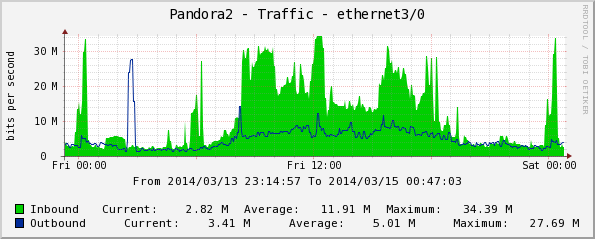 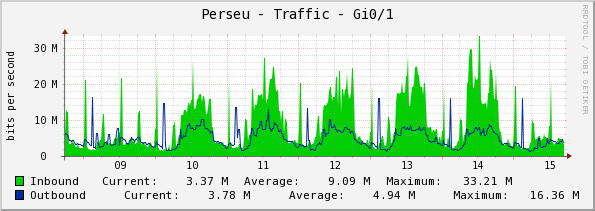 NEW ACCESS LINK REQUESTED.
100 Mbps
INPUT:     120.078 – 550 MBytes
OUTPUT: 550.427 – 2.7  GBytes
25/02/2014
Recommended Text 

Replace the physical point-to-point connection between Brasilia and Washington and make it logical via RMDCN.

To look for a common way or method to represent the diagram of connections (spaghetti diagram).
Spaghetti Diagram
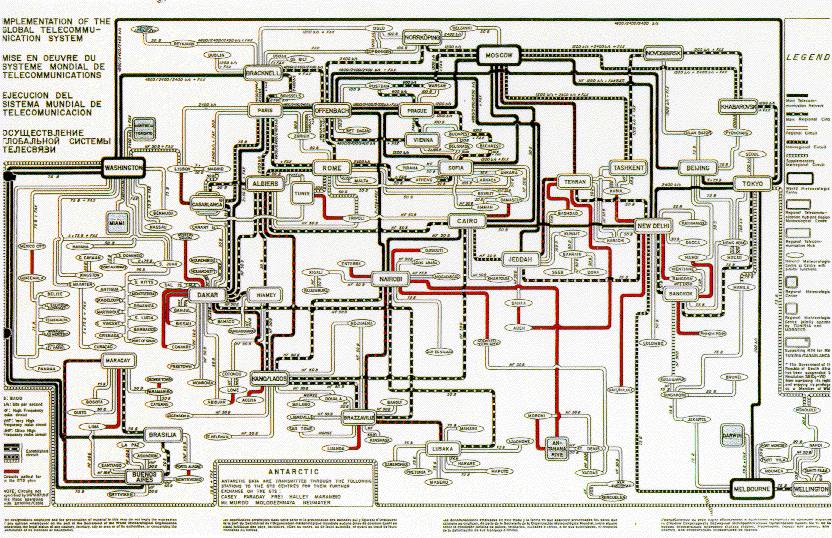 Main Trunk Network
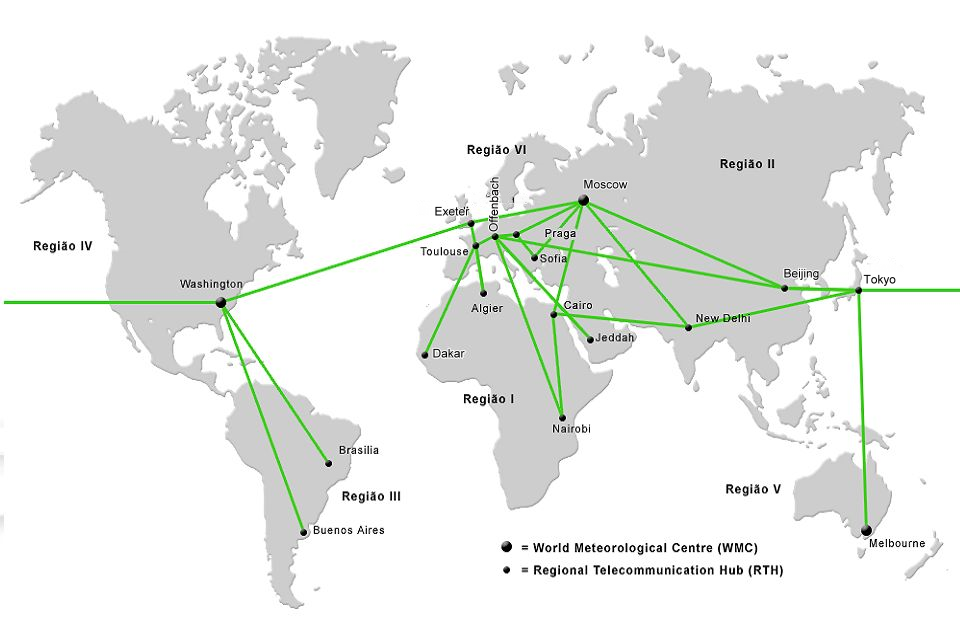 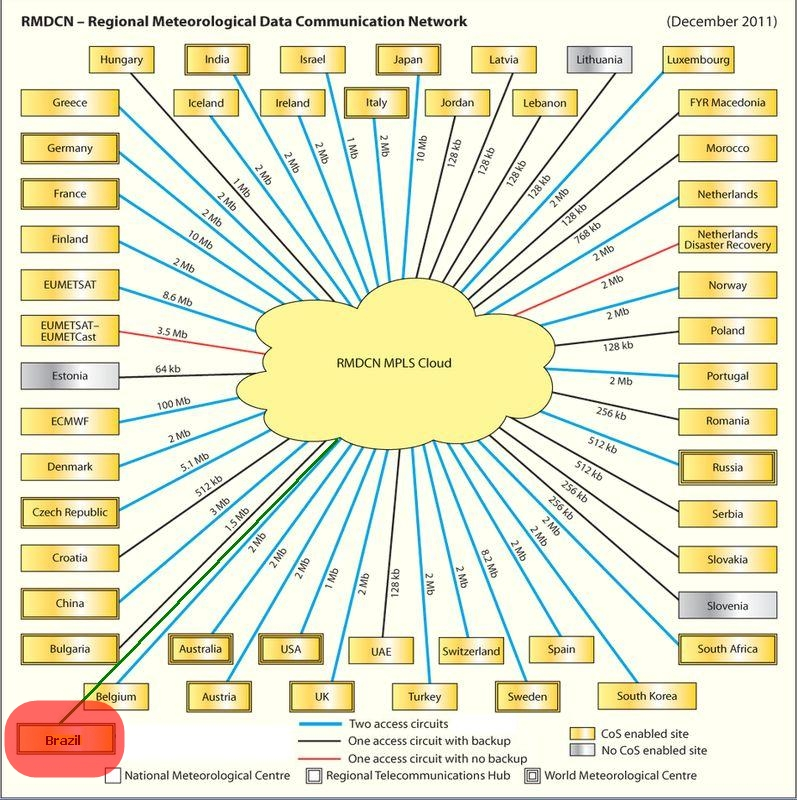